Pressure Injury PreventionPatient Education Resources
Dimensions of Patient Participation
Pressure Injury Prevention Patient Education Resources
Poster
Brochure
DVD
Poster and Brochure available in English and 8 other languages (Arabic, Chinese, Croatian, Greek, Spanish, Italian,Vietnamese, and Somalian)
DVD available in the same languages except Somalian
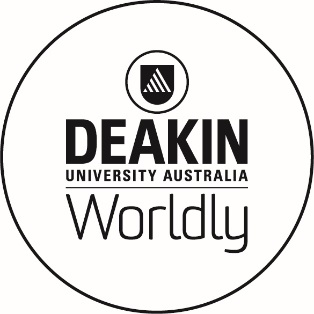 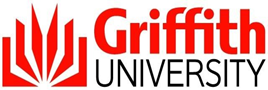 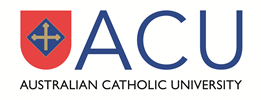 Dimensions of Patient Participation in Care
Sahlsten MJ, Larsson IE, Sjöström B, Plos KA. An analysis of the concept of patient participation. 
Nursing Forum. 2008;43(1):2-11.
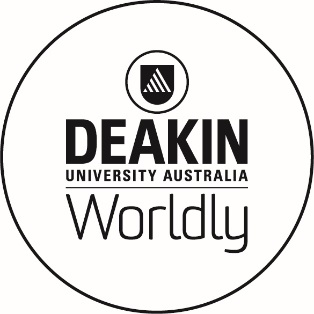 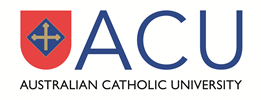 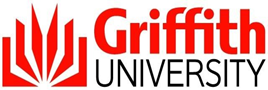 Examples of Poster (English and Chinese)
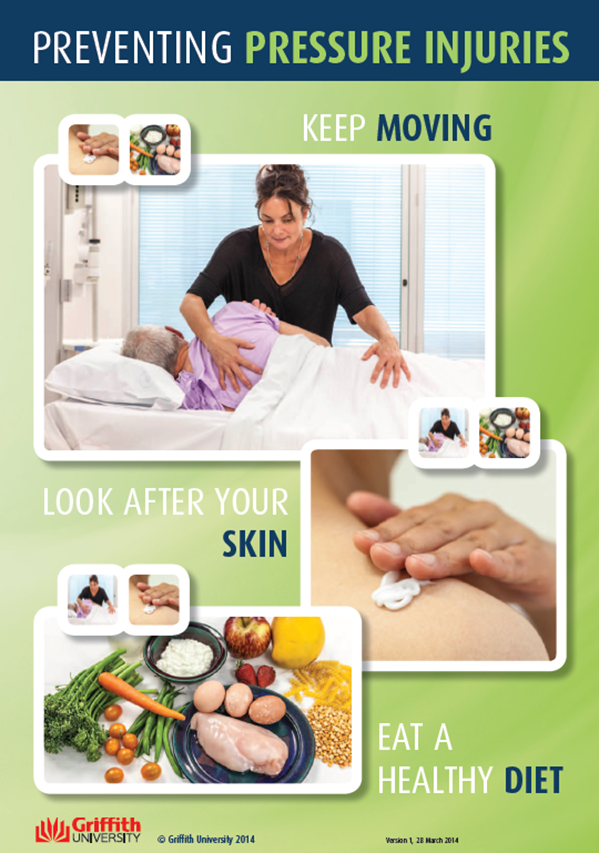 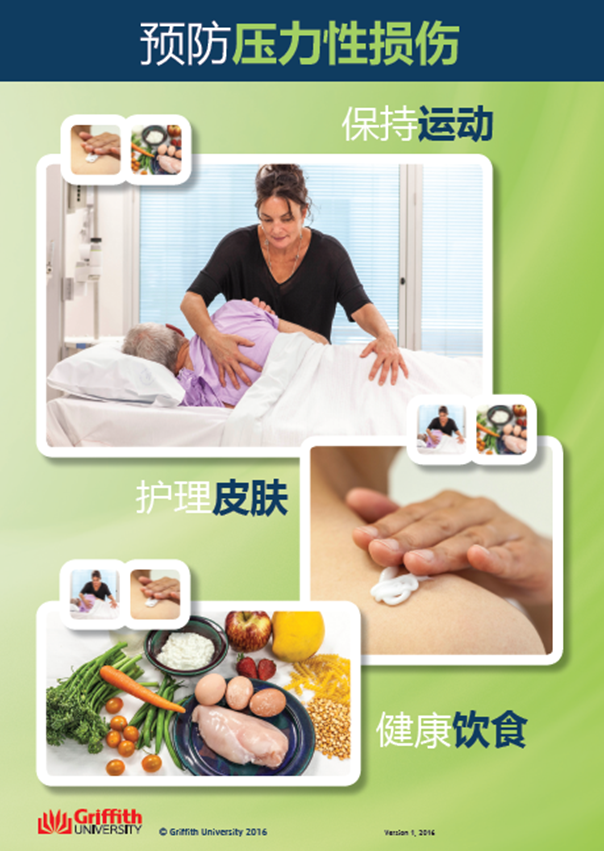 Example of Brochure (English)
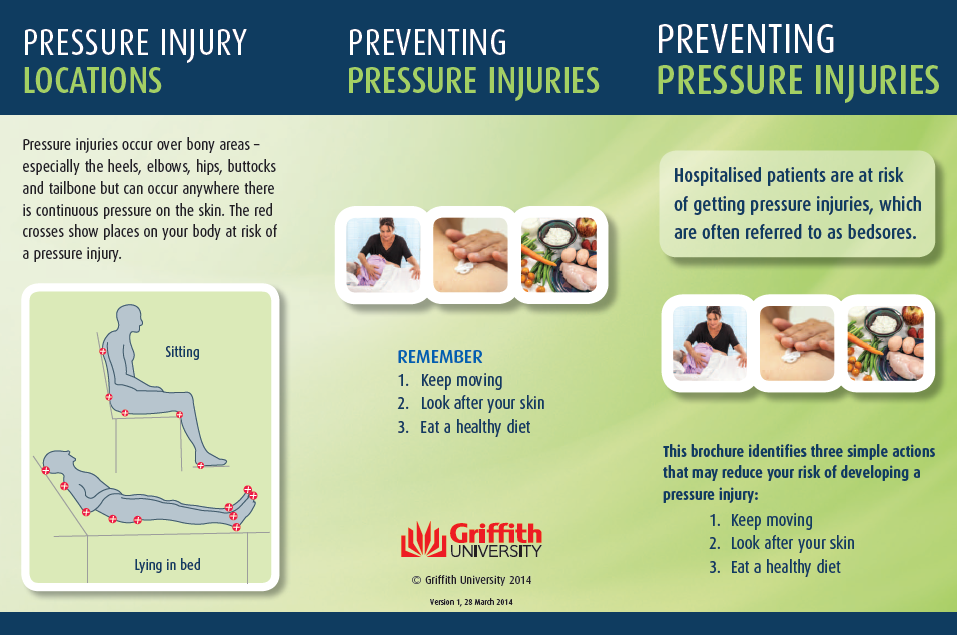 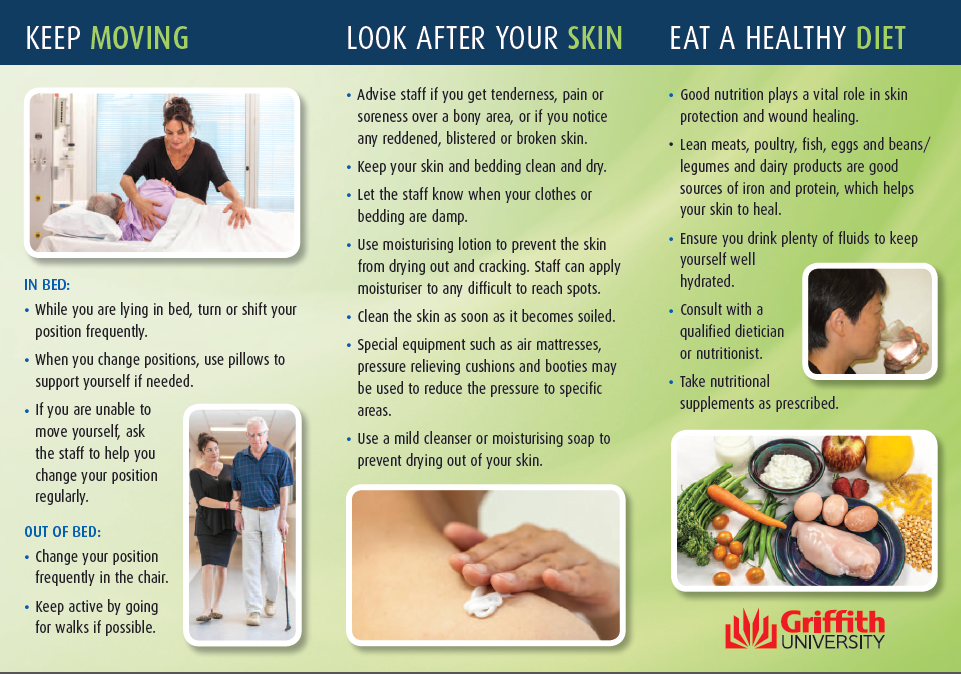 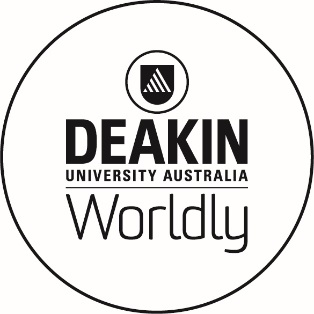 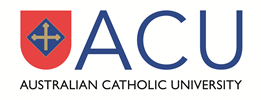 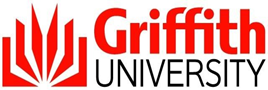 Example of Brochure (Chinese)
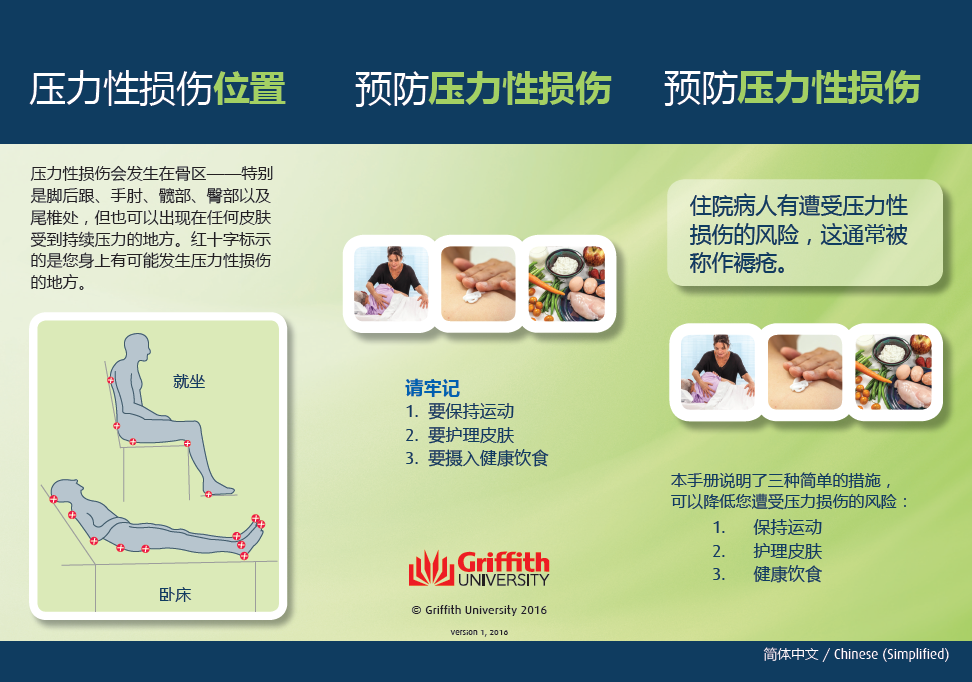 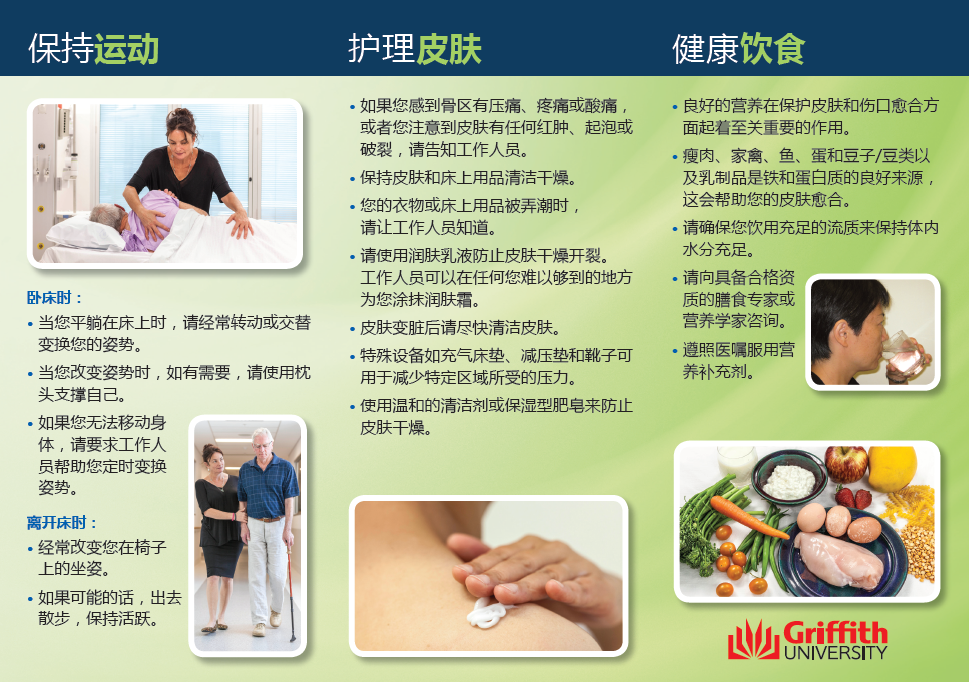 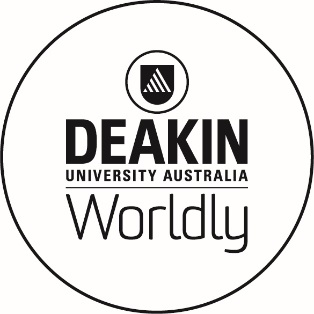 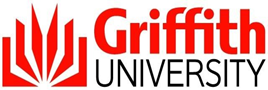 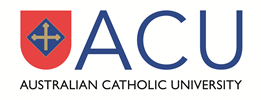 Implementing the Patient Education Resources
In order to begin using these pressure injury prevention patient education resources, our unit has assembled a team to lead implementation 
The team is comprised of:  (………………….add names)
Our plan involves (………………..describe plan)
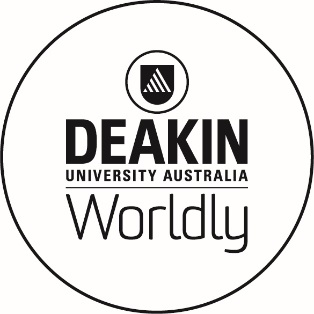 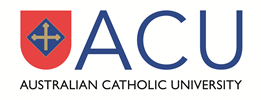 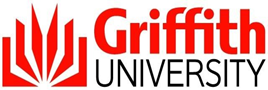